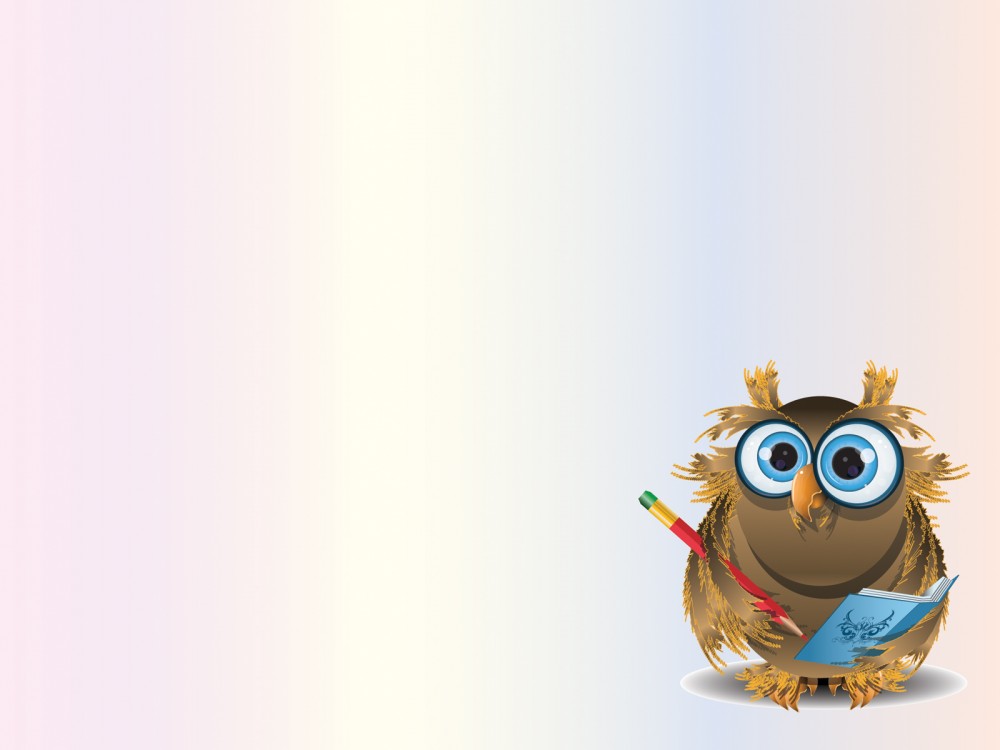 SIMPLE PAST
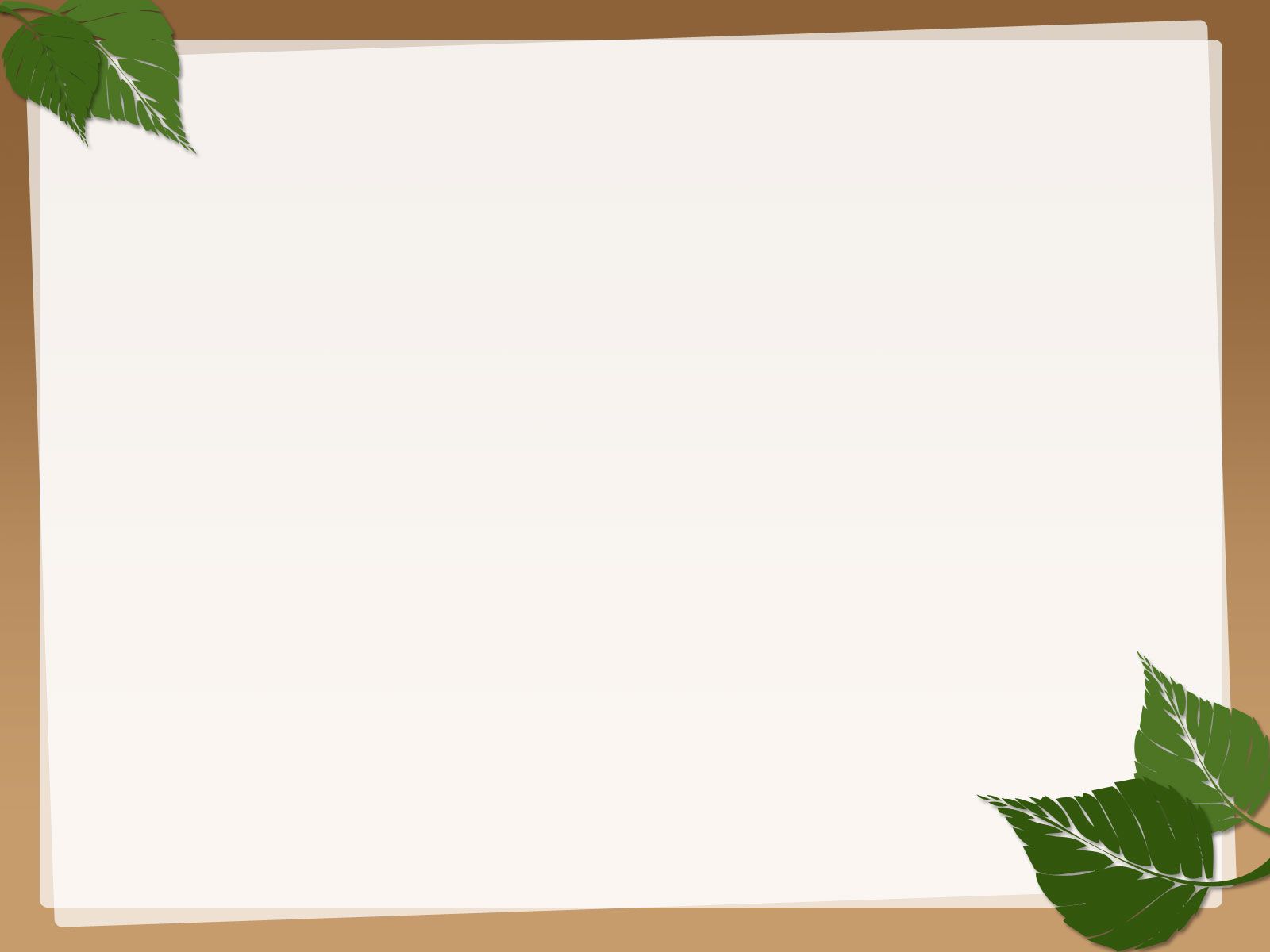 Simple Past Tense, with its Turkish equivalent Past Tense, is the time period used to describe actions or situations that started and ended at a certain time in the past.
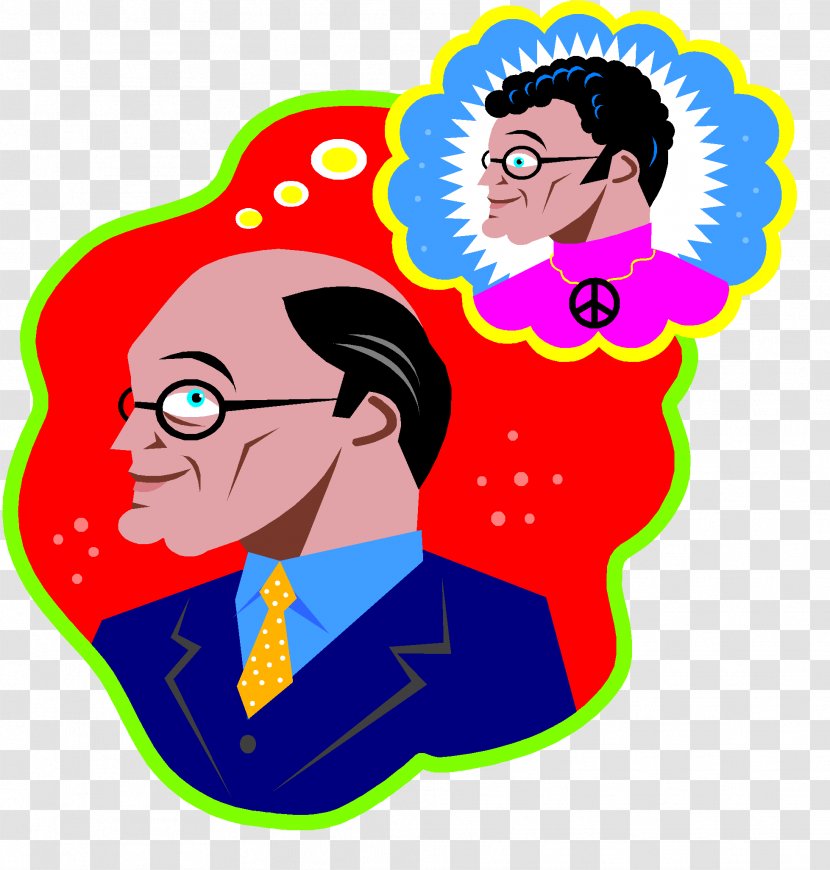 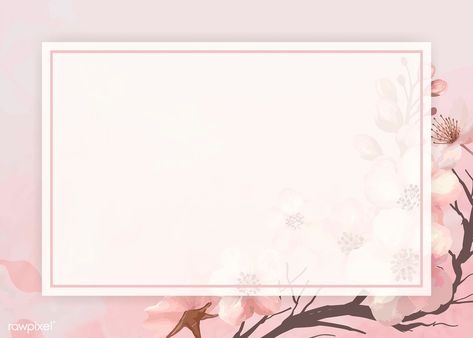 Positive Sentence Structure
In order to construct a positive sentence in the past tense, we first choose our appropriate subject.
Then we insert the second form of our verb.
Finally, we construct our sentence by placing our object.
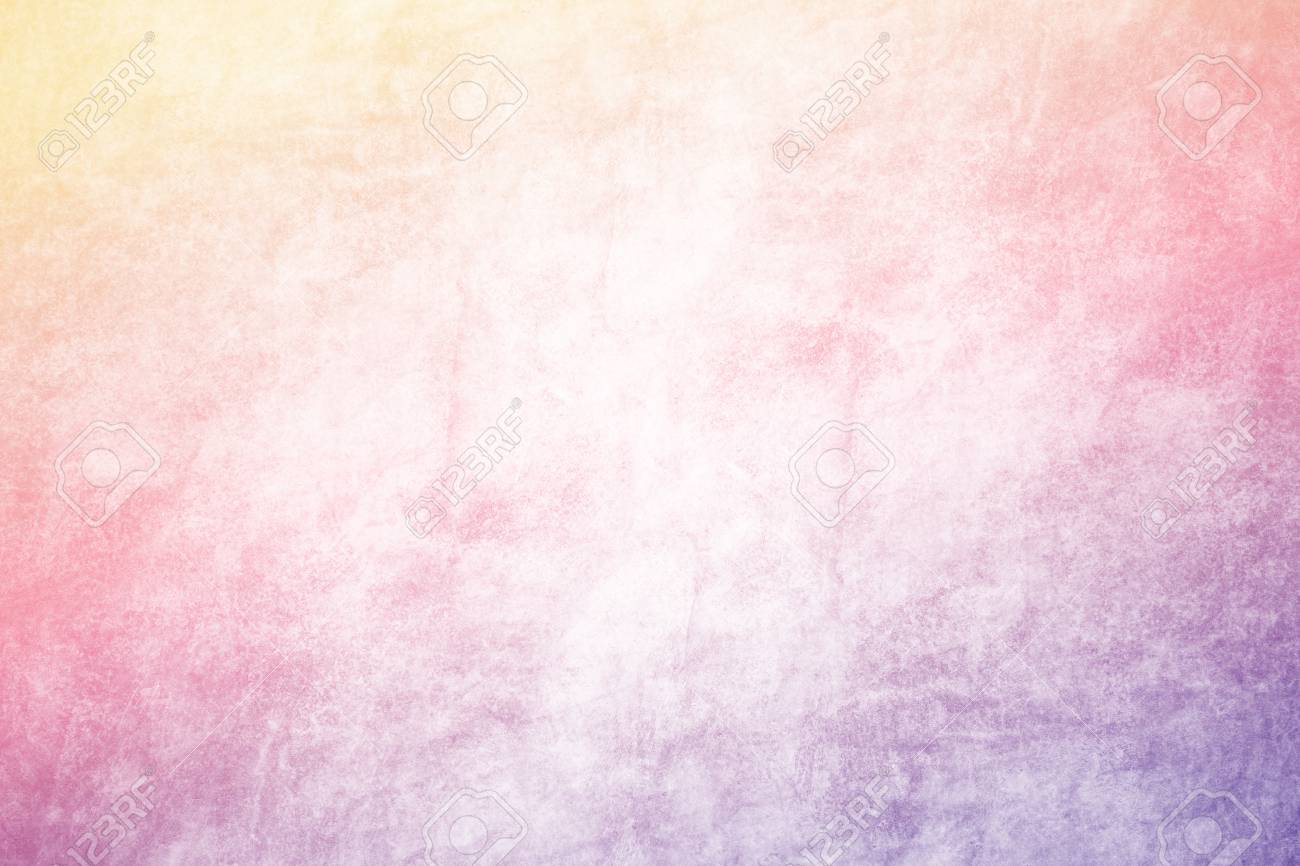 EXAMPLE:
I came from Istanbul last week

He studied business administration at the university

My favorite team became champion at our national league last year.

She was the manager of our company.
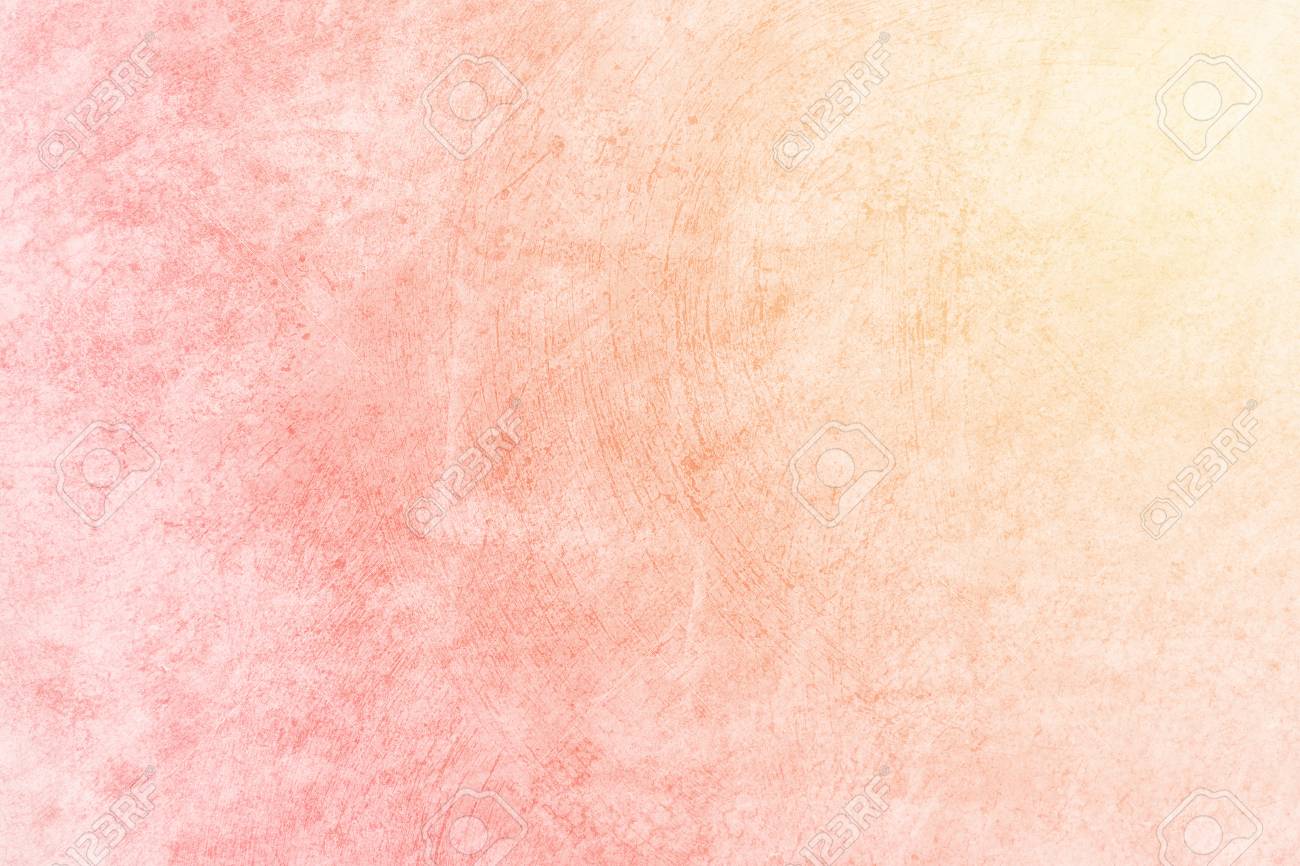 Verbs in English are divided into two, regular (regular) and
 irregular (irregular). Regular verbs are used with some 
suffixes. However, since there is no rule in the use of irregular
 verbs, these verbs must be memorized. 

Regular verbs are used by adding –ed to the end of
 the verb. To give a few examples;
                             
Walk

Work

Cook
Walked
Worked
Cooped
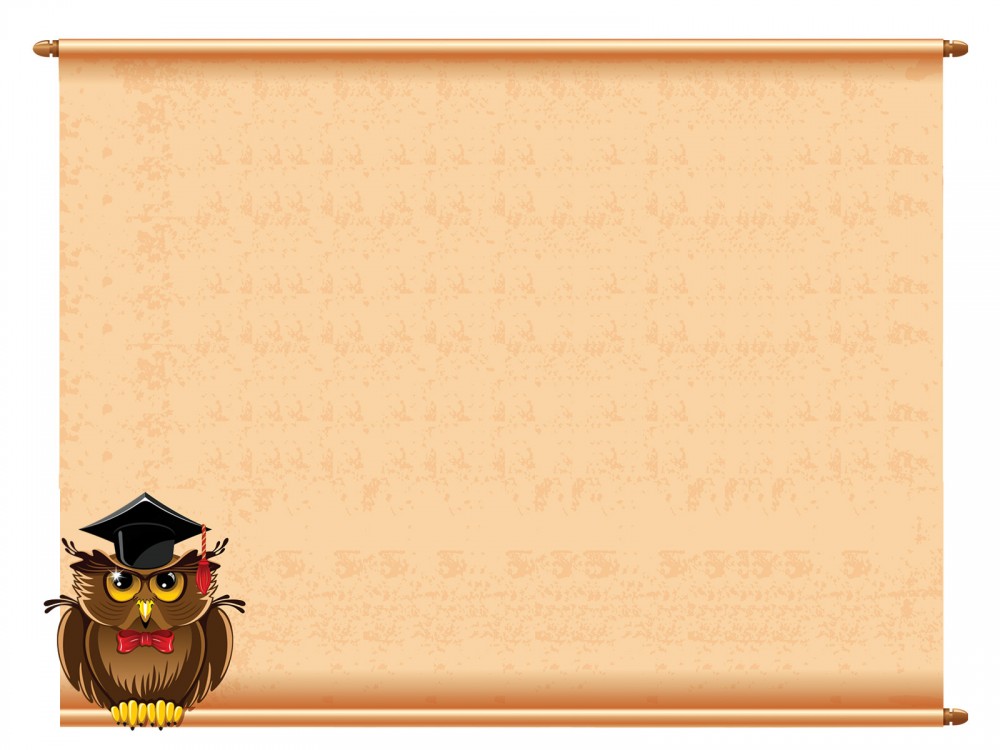 NOTE:
NOTE:
Jobs that end with «y», -ed is removed from «y» and replaced by «-ied». Example: In the second example of Study , we remove the last word «y» and replace it with «-ied» and our verb becomes «studied».
The last »y» ending with the regular verbs -ed receives jewelry «y» and instead get »-ied» comes to jewelry. Example: When we want to use the 2nd form of the verb «study», we remove the letter «y» at the end of the word and replace it with «-ied» and our verb becomes »studied» .
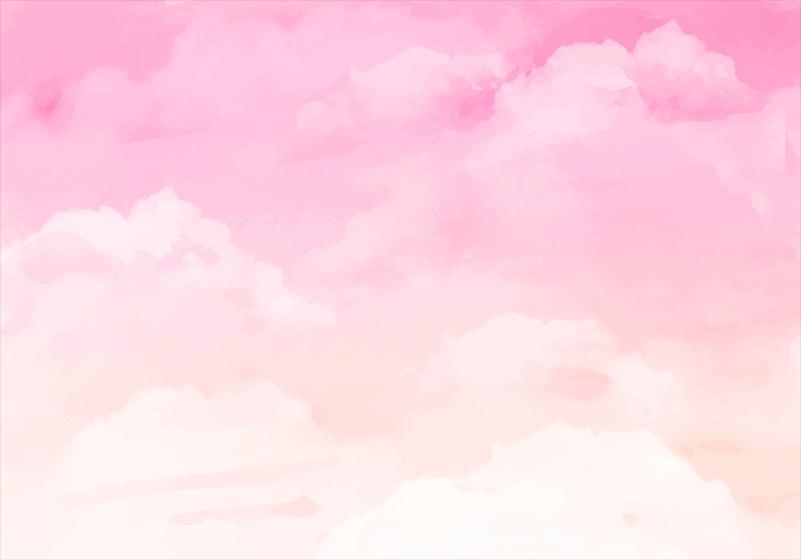 IRREGULAR VERBS
VERB 1
VERB 2
Find
 
Win

Came
Found

Won

Come
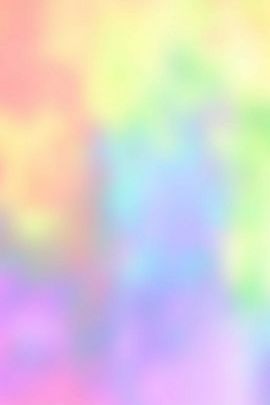 NEGATIVE SENTENCE STRUCTURE
When constructing a negative sentence, the appropriate subject is chosen first.

Then the auxiliary verb “didn’t” is used to add a negative meaning .

The first form of the verb is used.

Finally, the sentence is ended by bringing the object.
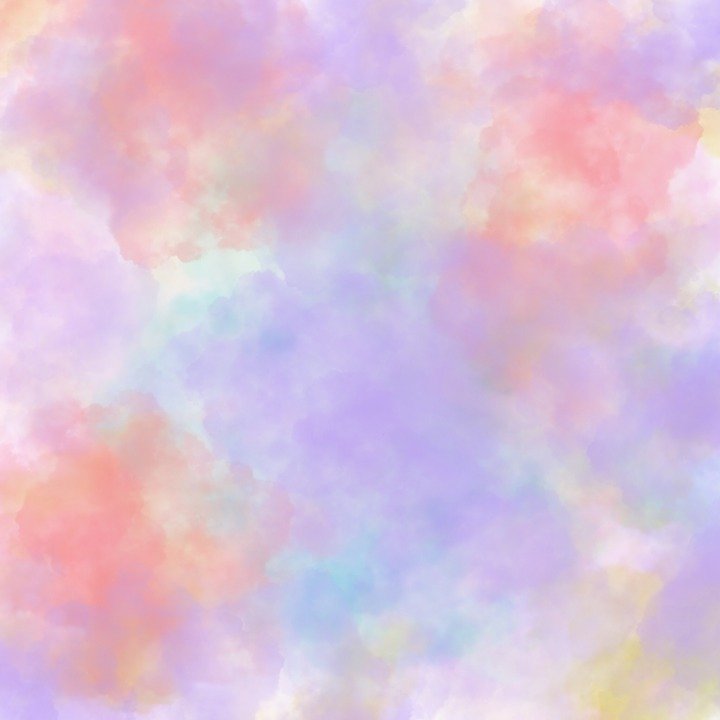 EXAMPLE:
I didn’t meet my friends at that cafe because I was out of the city.

They didn’t tell us that the exam was canceled.

My brother didn’t come with us yesterday.
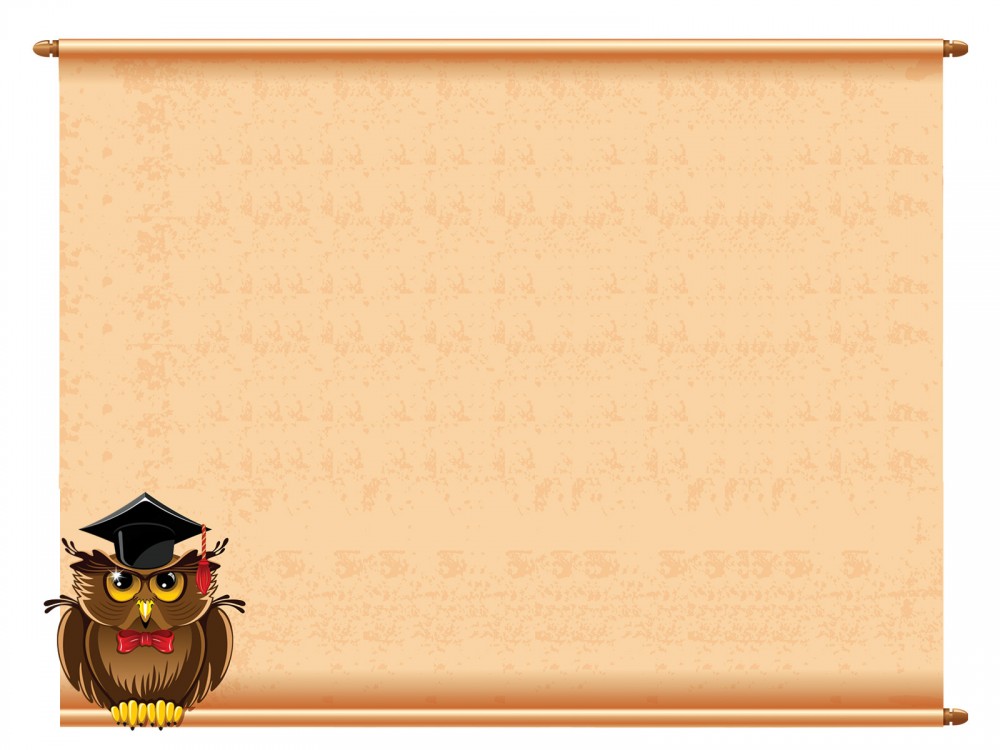 NOTE:
When making a negative sentence in Simple Past Tense, the 1st form of the verbs always comes after the auxiliary verb «didn’t».
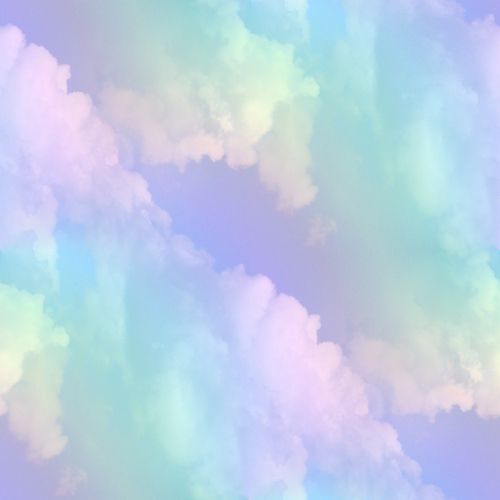 INTERROGATİVE STRUCTURE:
When constructing a question sentence, the auxiliary verb »did» is placed at the beginning of the sentence.

Second, the appropriate subject is selected.

Then the 1st form of the verb is placed.

Finally, the sentence is completed by adding the complement.
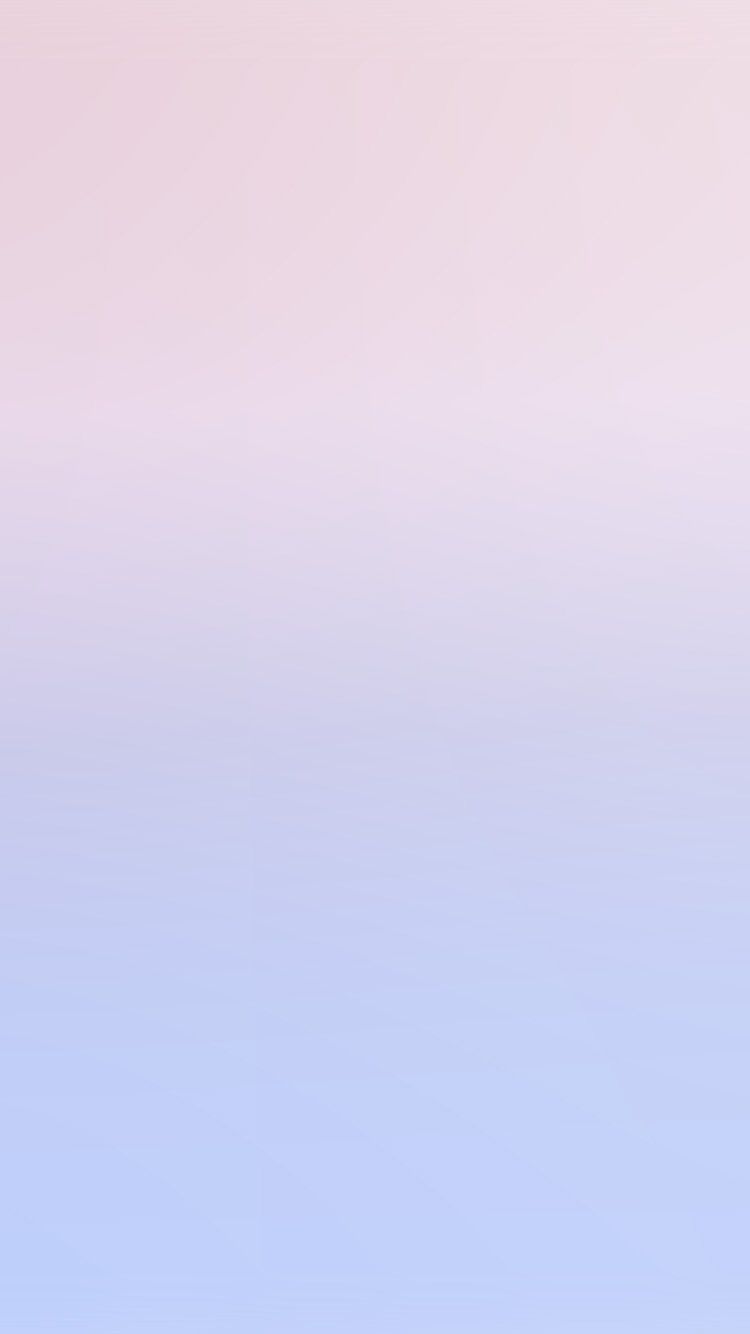 EXAMPALES:
Did you visit İzmir last summer?
     Yes,I did     /    No,I didn’t

Did they come to the meeting?
      Yes,I did     /   No,I didn’t
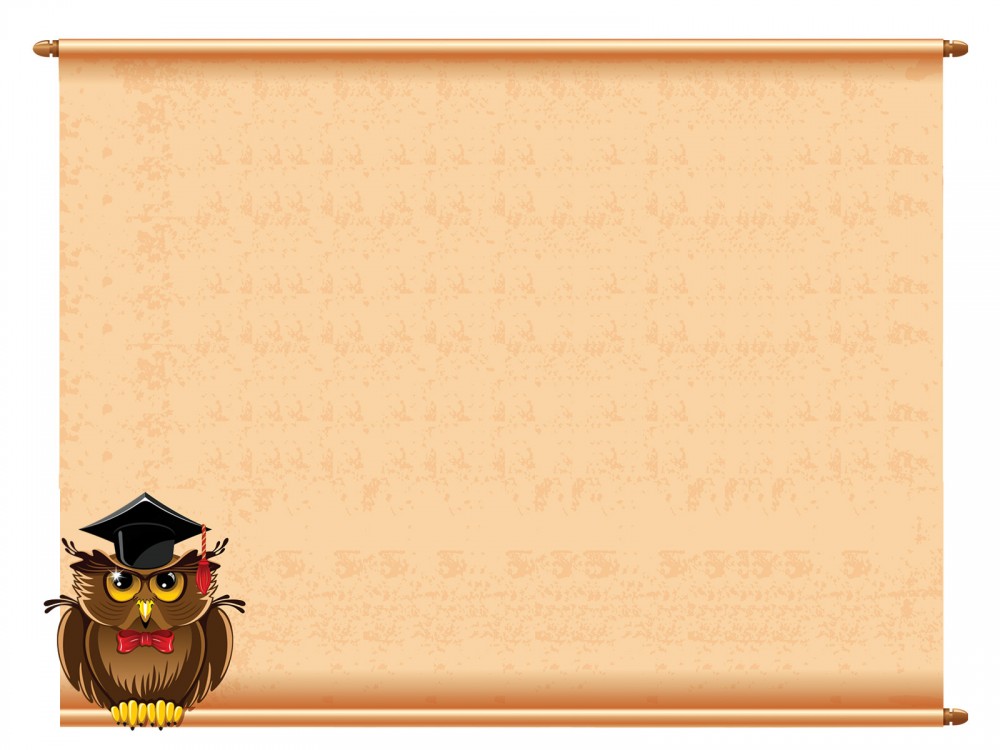 NOTE:
When creating a question sentence, the 1st form of the verbs must be used.
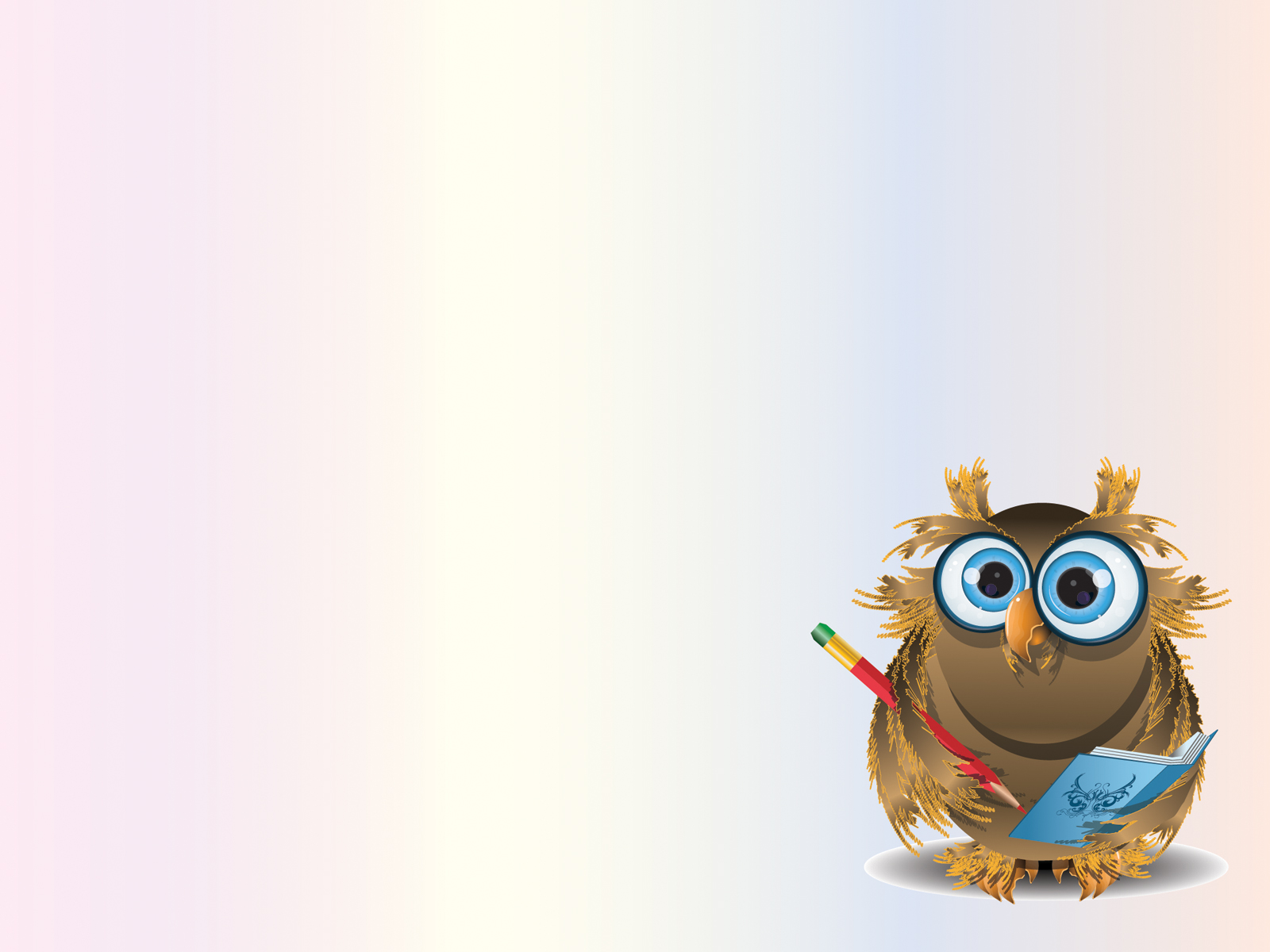 USED TO
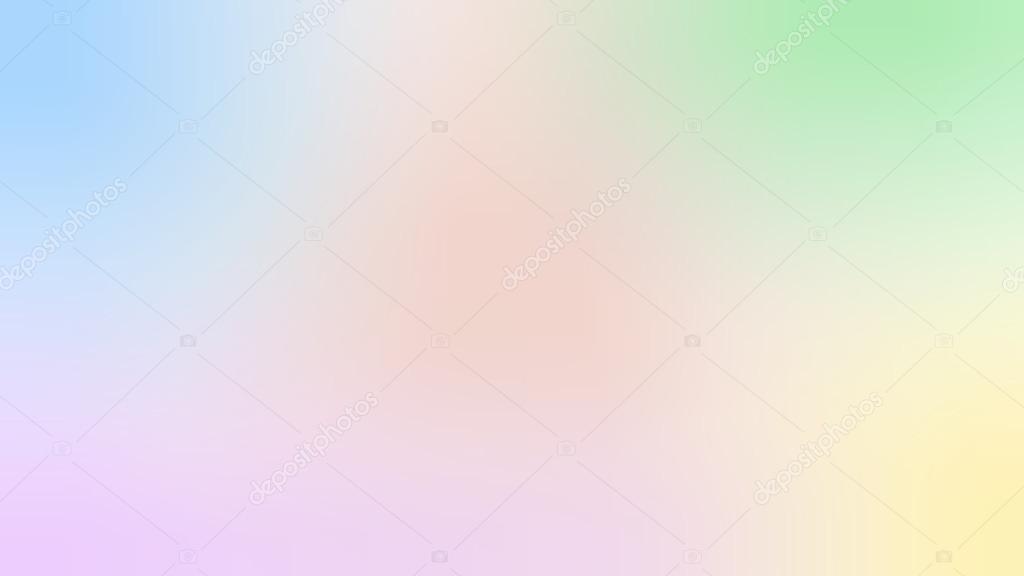 Used to is a pattern used for habits that we did for a certain period of time in the past but stopped doing in the current time period.

EXAMPLE:

I used to eat fast food when I was young.

They used to visit us in the summers when I was a child.
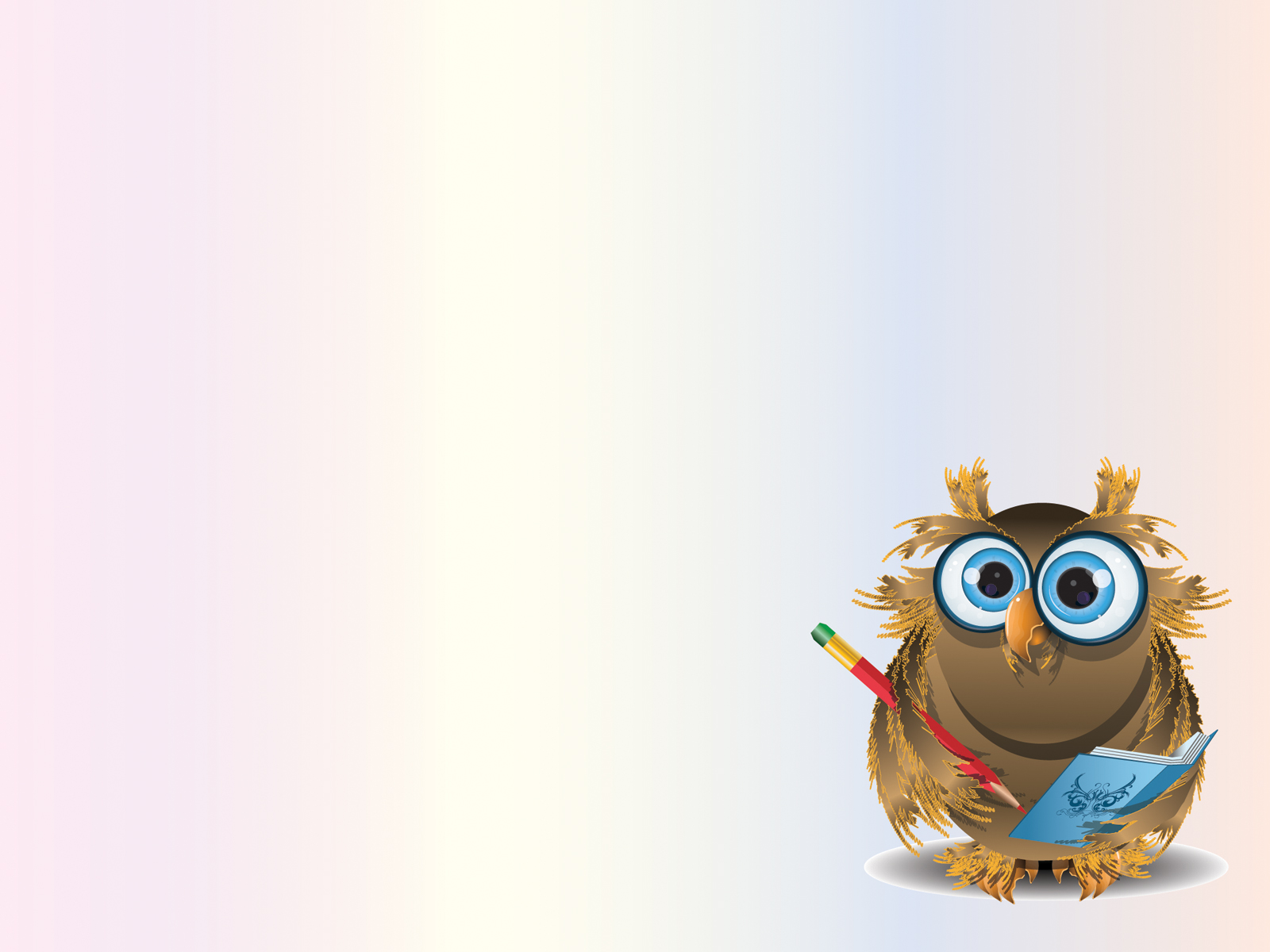 WAS/WERE
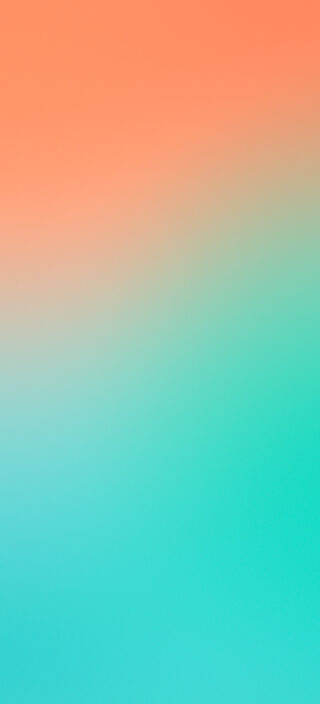 Was/ Were auxiliary verbs are the second form of the verb “to be” . Was/ Were auxiliary verbs are used when we want to indicate any situation that happened in the past in Simple Past Tense. 

While the auxiliary verb “Was” is used in I, He, She, It subjects , “Were” is used in You, We, They subjects .
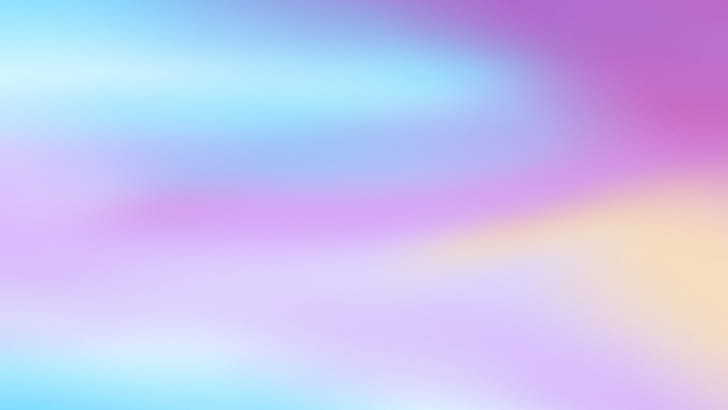 EXAMPLE:
I was 22 years old when I graduated from university.

They were in Balıkesir last year.

We were young when we were working in Ankara.
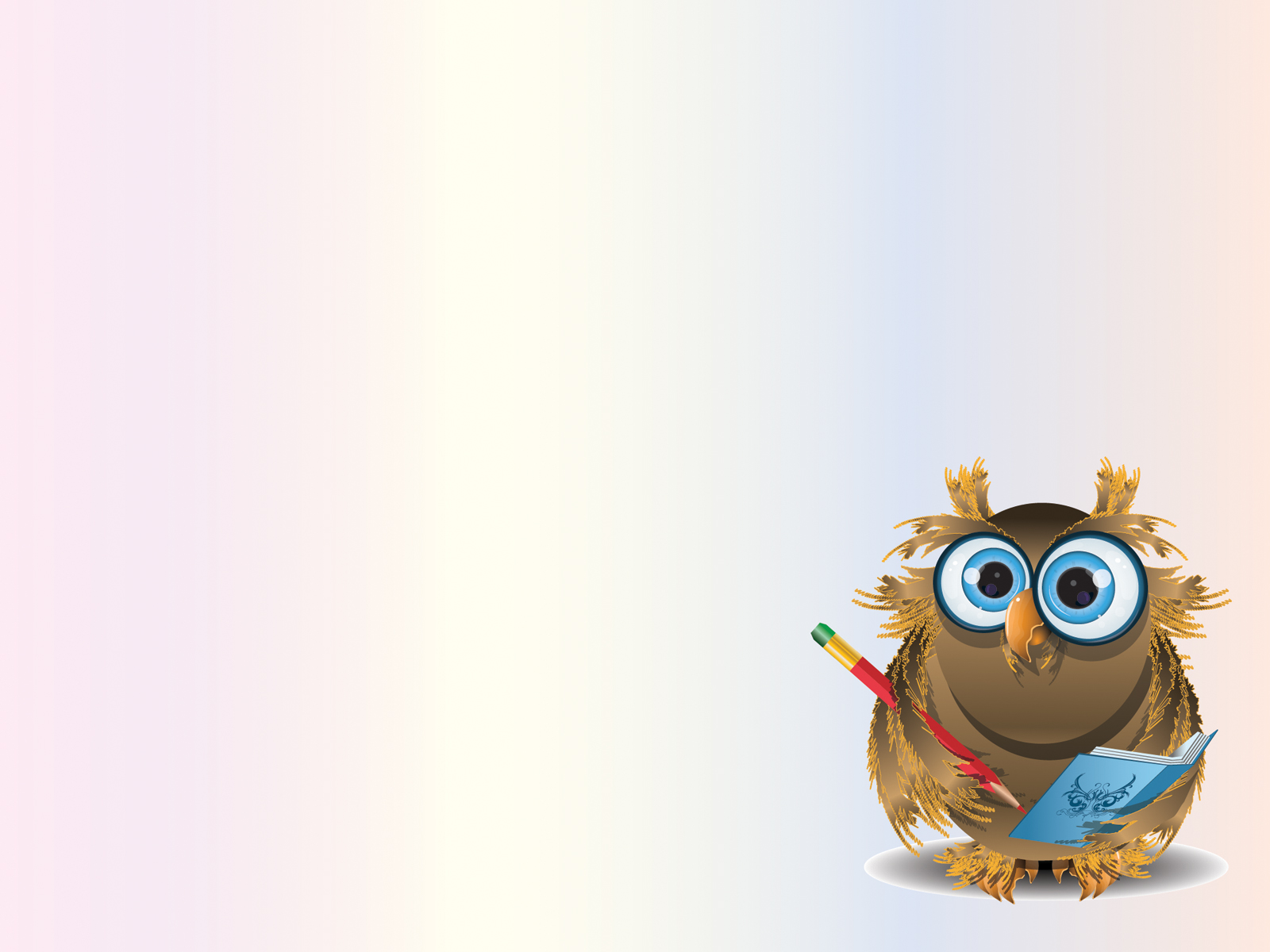 WHEN/WHILE
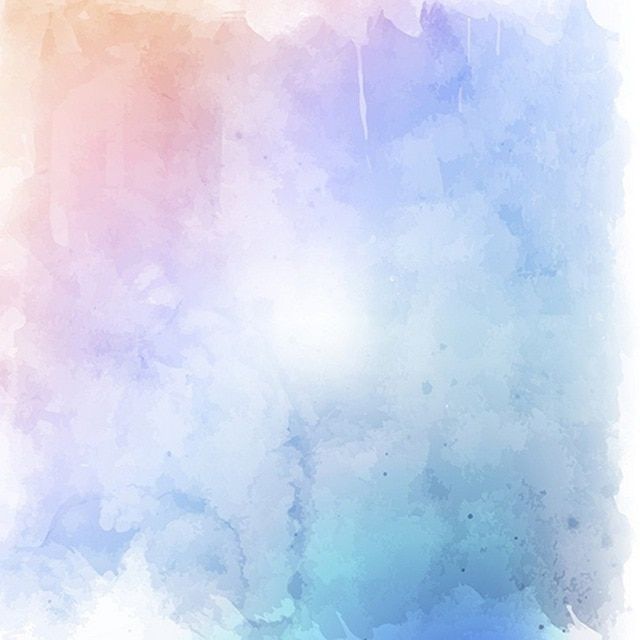 When there was an action, there was another action.” carries meaning. For this reason, Simple Past is used in the sentence to which when is connected, and Past Continuous is used in the main sentence .
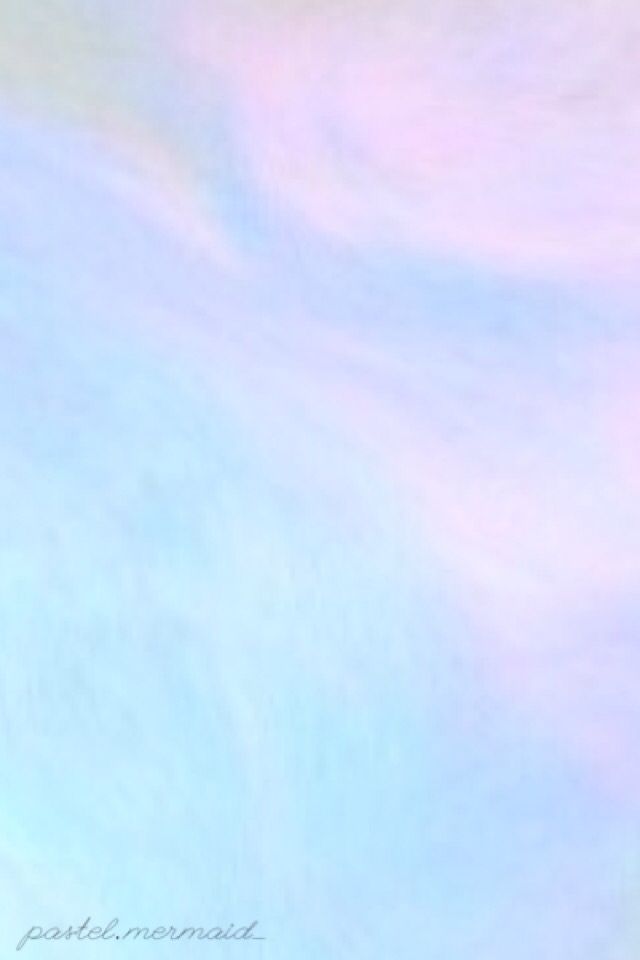 EXAMPLE:
When he came, I was studying.

WhenI went out, it was snowing. 

They were arguing when I entered the room.
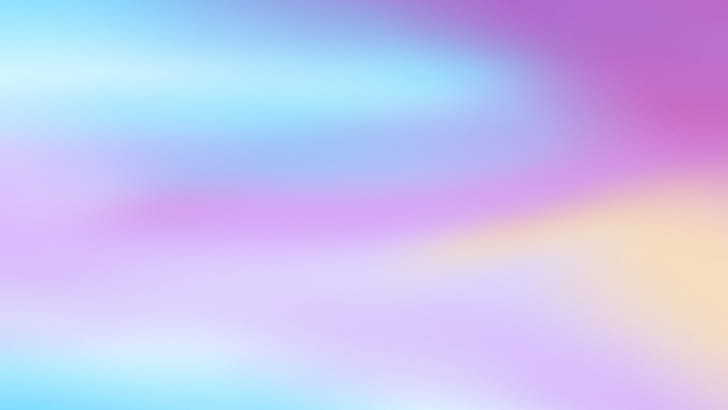 It may surprise you to see that sometimes both can be used in the same sentence while studying When-While narration.
While+ Past contuinuous+ Simple past
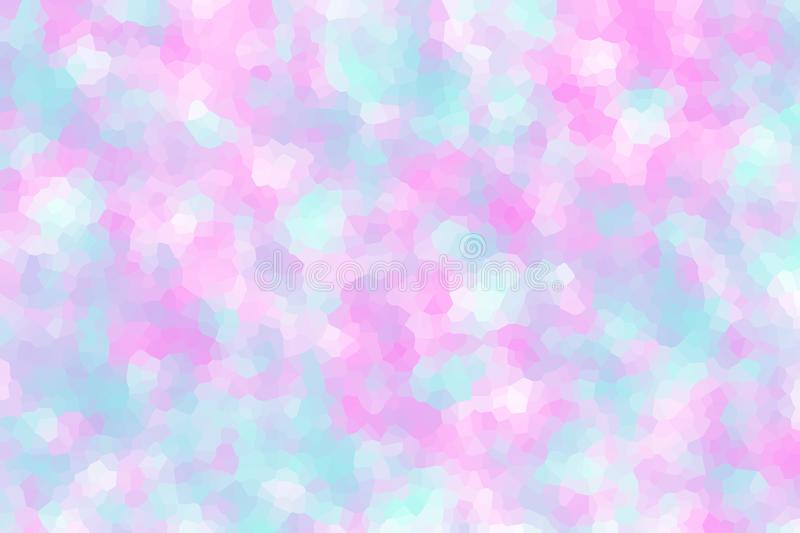 EXAMPLE:
While I was studying, he came in.

I took a photo while you were a sleep. 

She had sprained her ankle while she was playing tennis.
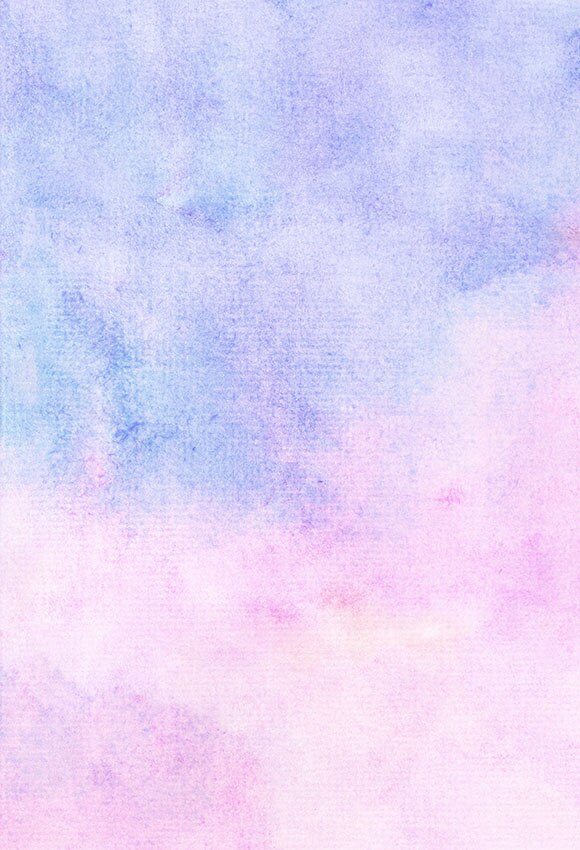 References:
https://blog-cambly-com.cdn.ampproject.org/v/s/blog.cambly.com/tr/simple-past-tense/amp/?usqp=mq331AQKKAFQArABIIACAw%3D%3D&amp_js_v=a6&amp_gsa=1#referrer=https://www.google.com&csi=0
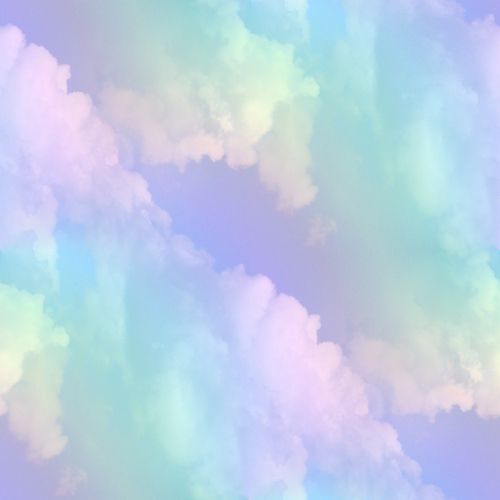 HAZIRLAYAN:
ADI:Dilek
SOYADI:PALA
NO:89
SINIF:10/A